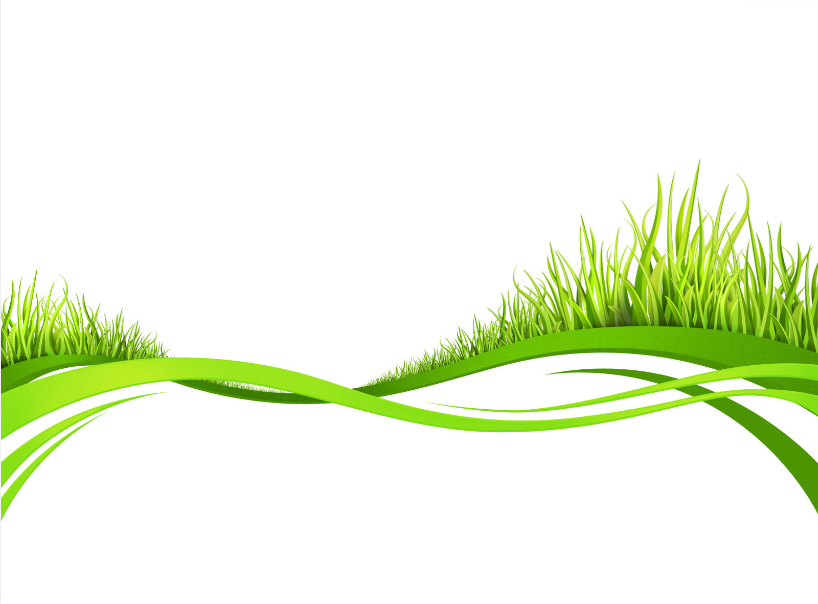 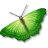 Mission
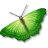 Secrétariat
64
Secrétaire Indépendante
Me joindre au 06.77.50.39.15
Vous êtes dépassés par l’administratif?
Vous voulez gagner du temps?
Votre secrétaire est absente?
Vous voulez promouvoir votre entreprise?
Vous n’avez pas assez de volume de travail pour embaucher une secrétaire?
Vous démarrez votre entreprise?
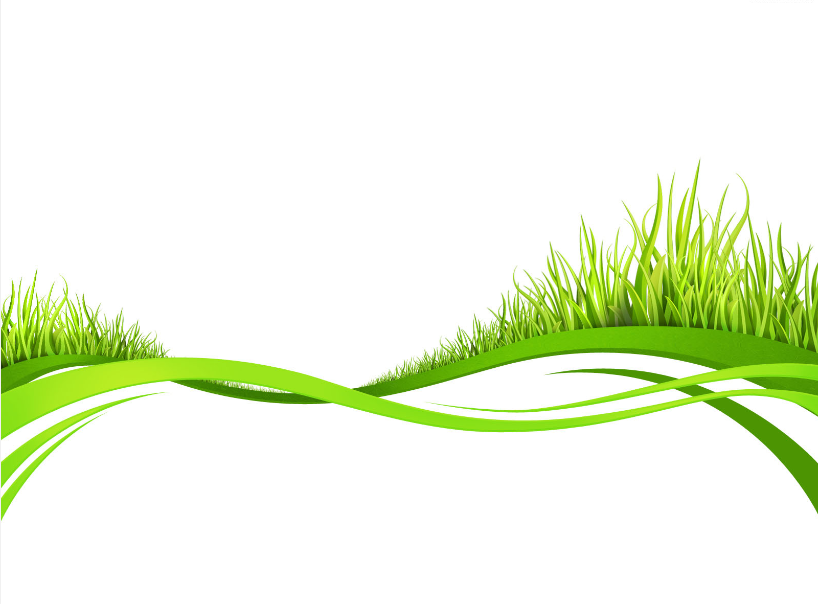 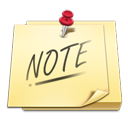 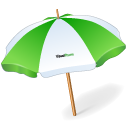 Je suis là pour vous !
Mes services
Courrier administratif
Factures, devis
Le classement
Publipostage et mise sous pli
Compte rendu, rapport
Graphique, tableau
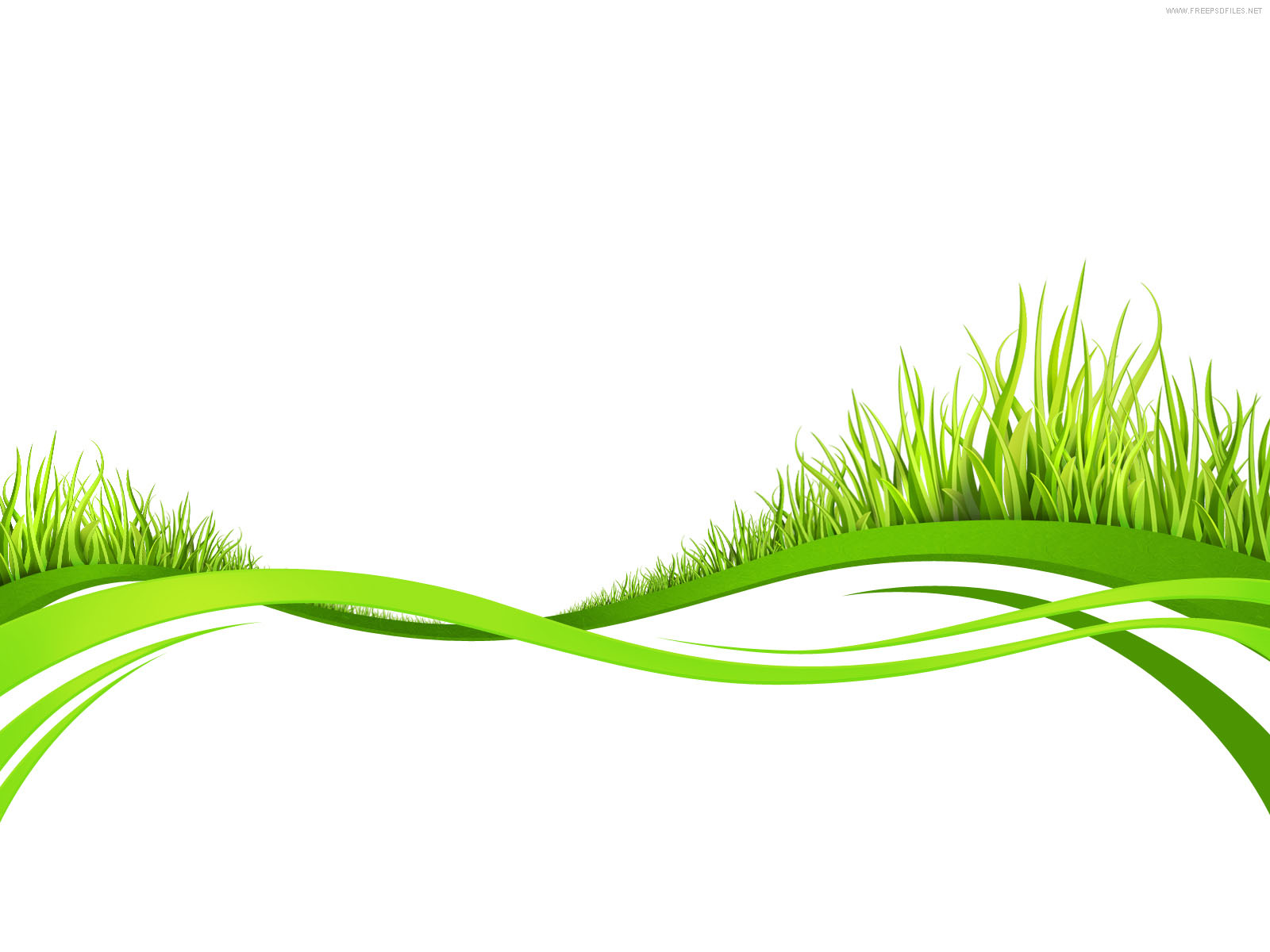 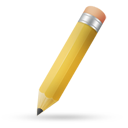 Mes services
Elaboration de documents, mise en page
Affiche, flyers, plaquette, brochure
Carte de visite, CV, création menu restaurant
Logo, site internet
Participation à des salons professionnels…
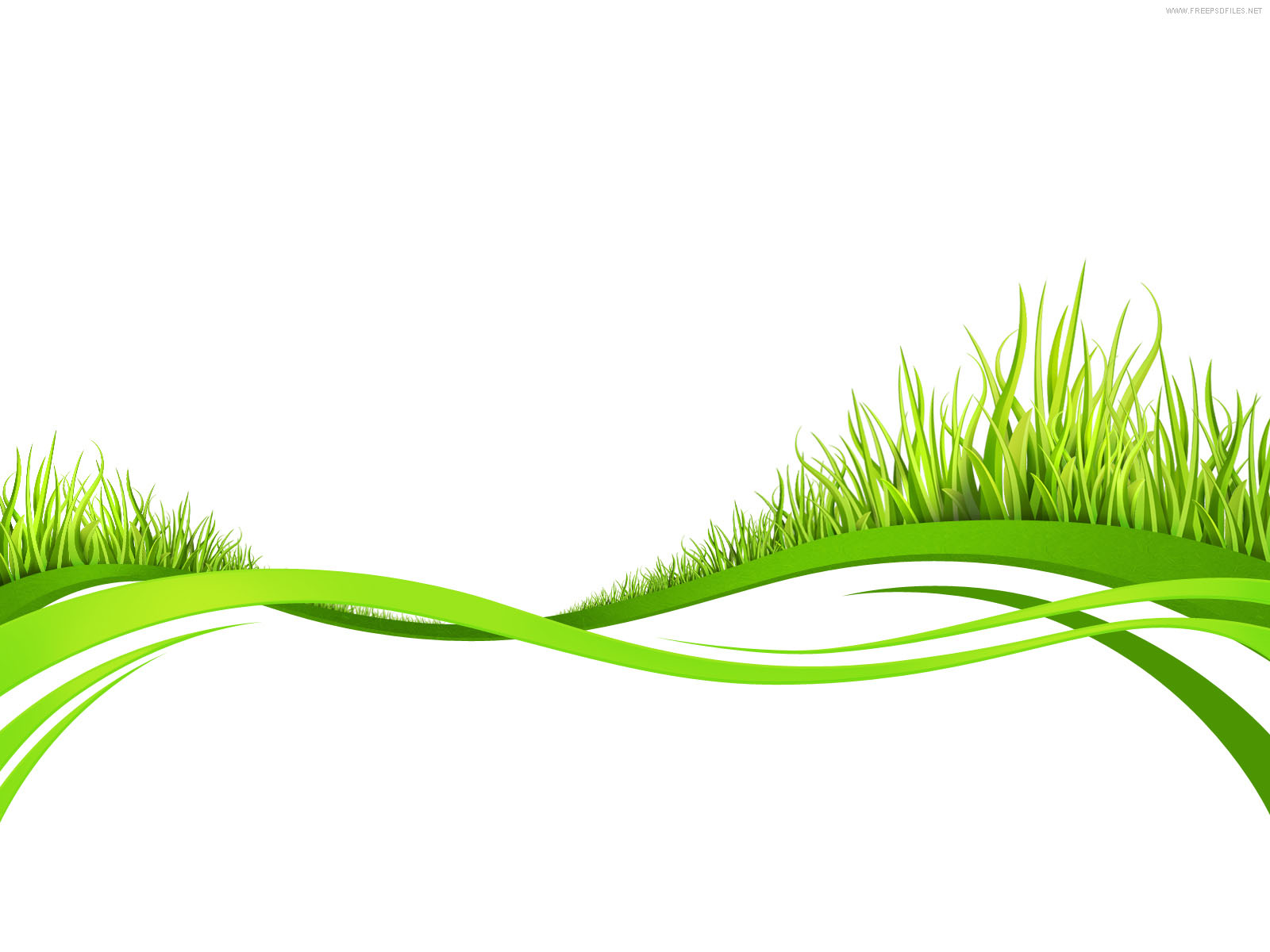 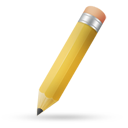 Liste non exhaustive
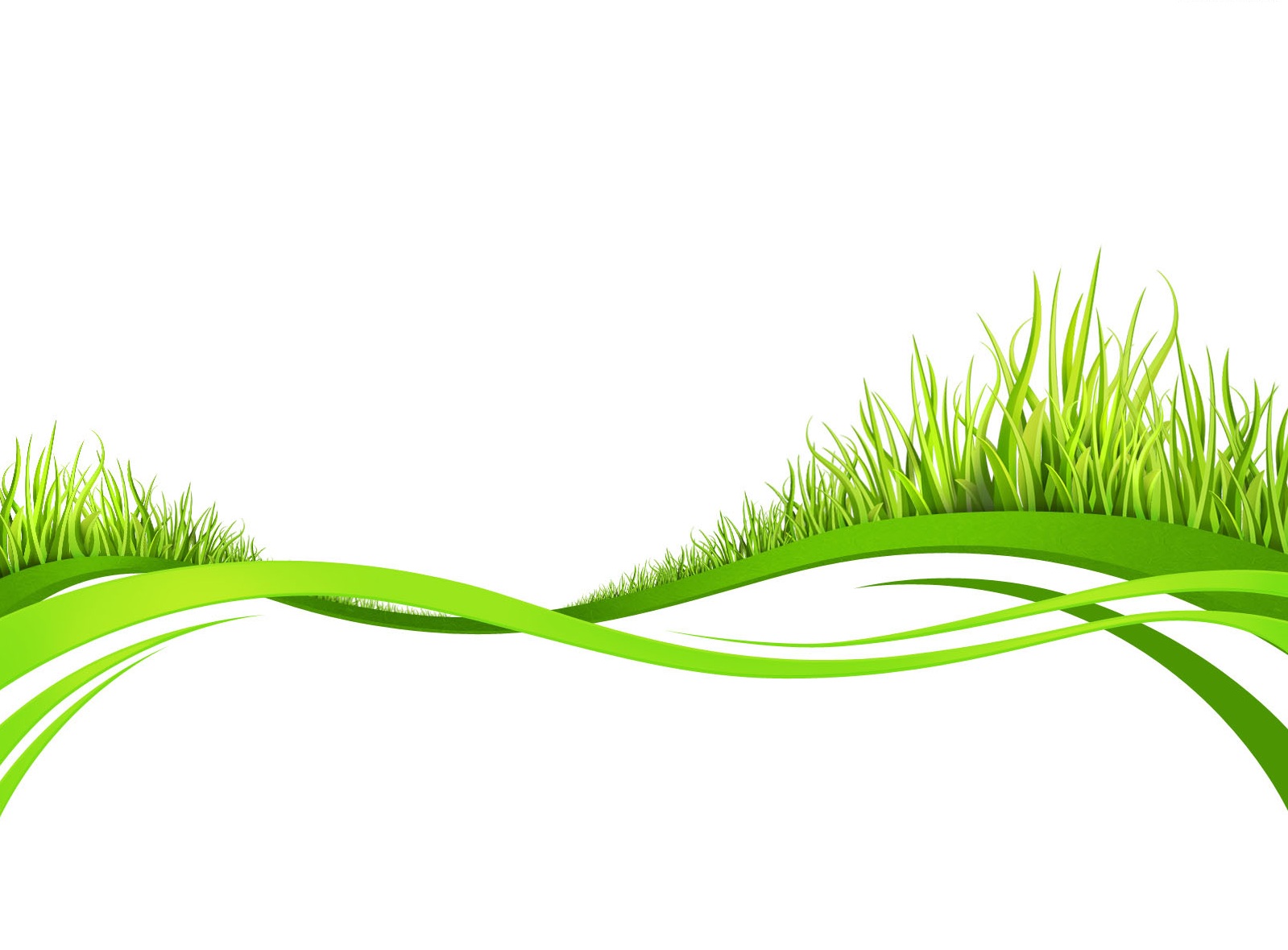 Pour
Les TPE
Les PME
Les Artisans
Les Commerçants
Les professions libérales
Les associations
Les particuliers
L’ événementiel
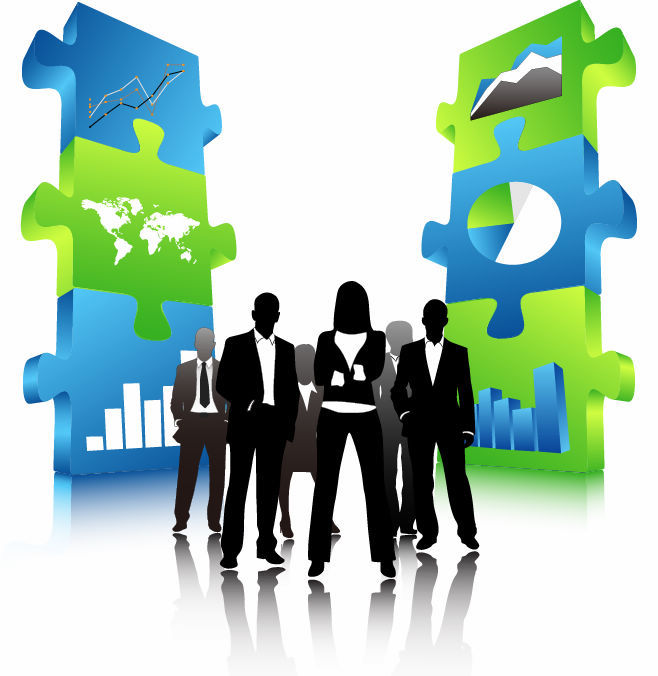 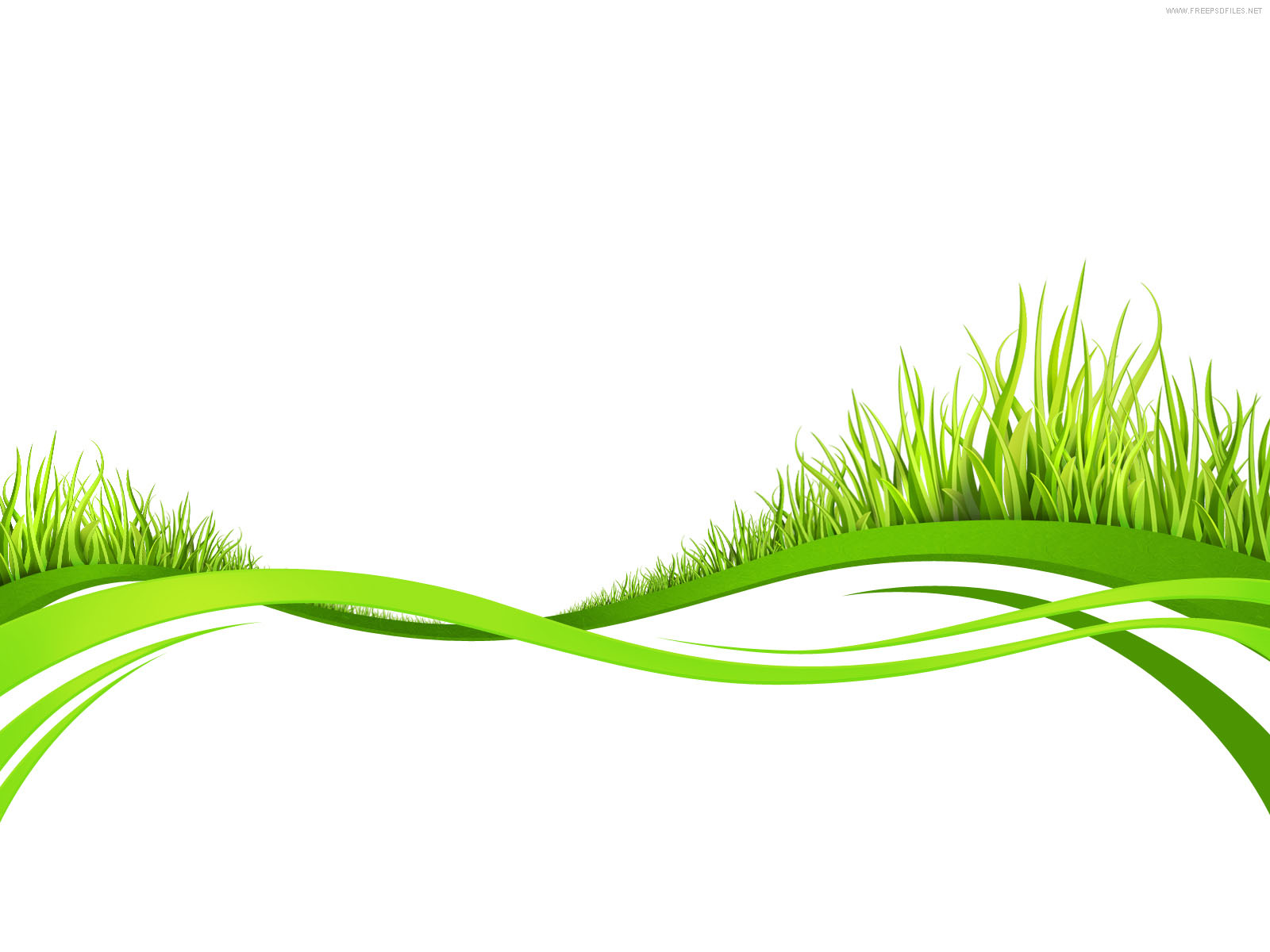 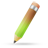 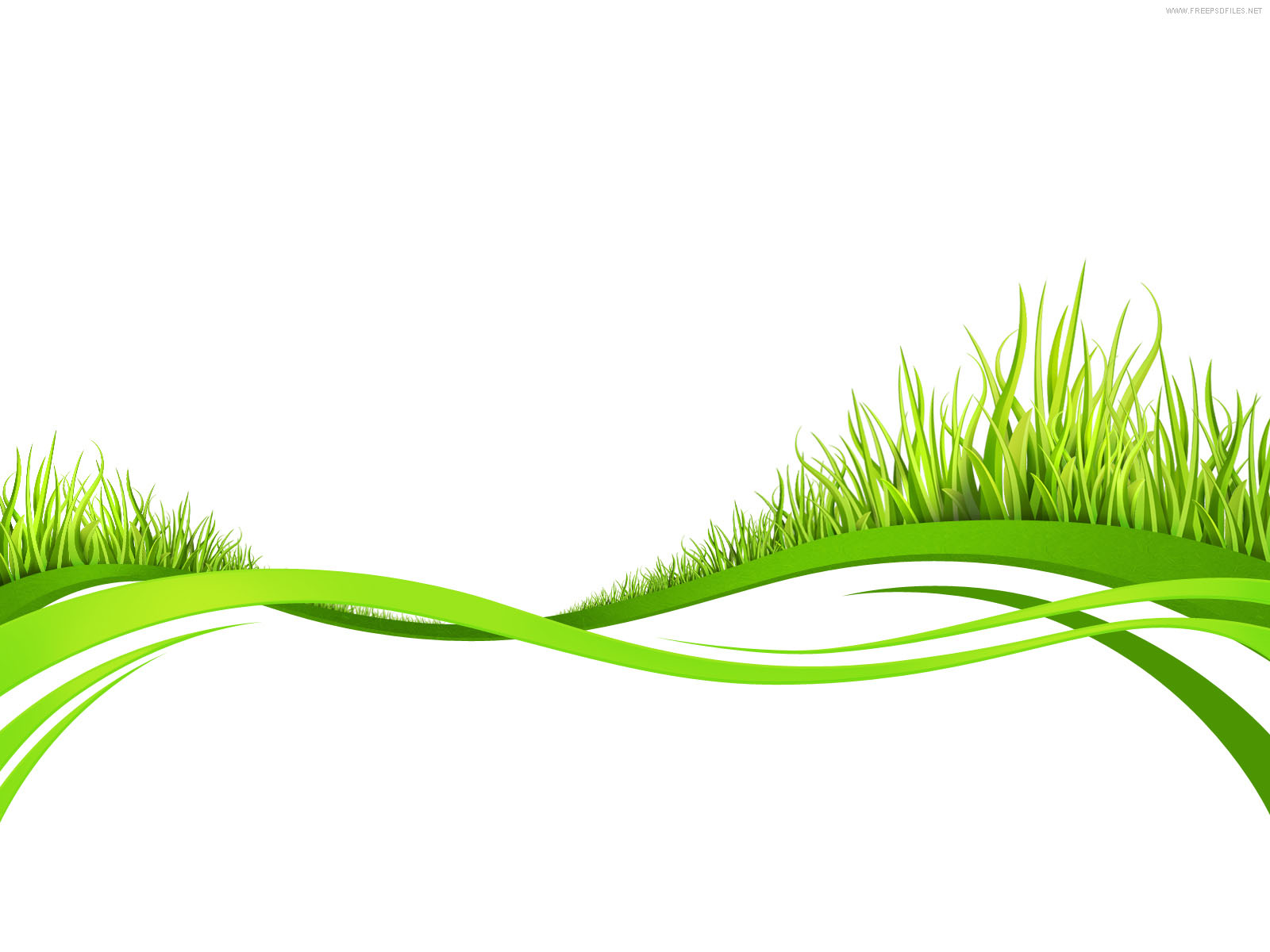 Mes tarifs
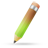 Mes atouts
Ma disponibilité
Ma rapidité
Ma grande motivation
La confiance
Votre satisfaction sera ma priorité
Ma grande implication dans un travail bien fait
Le secret professionnel
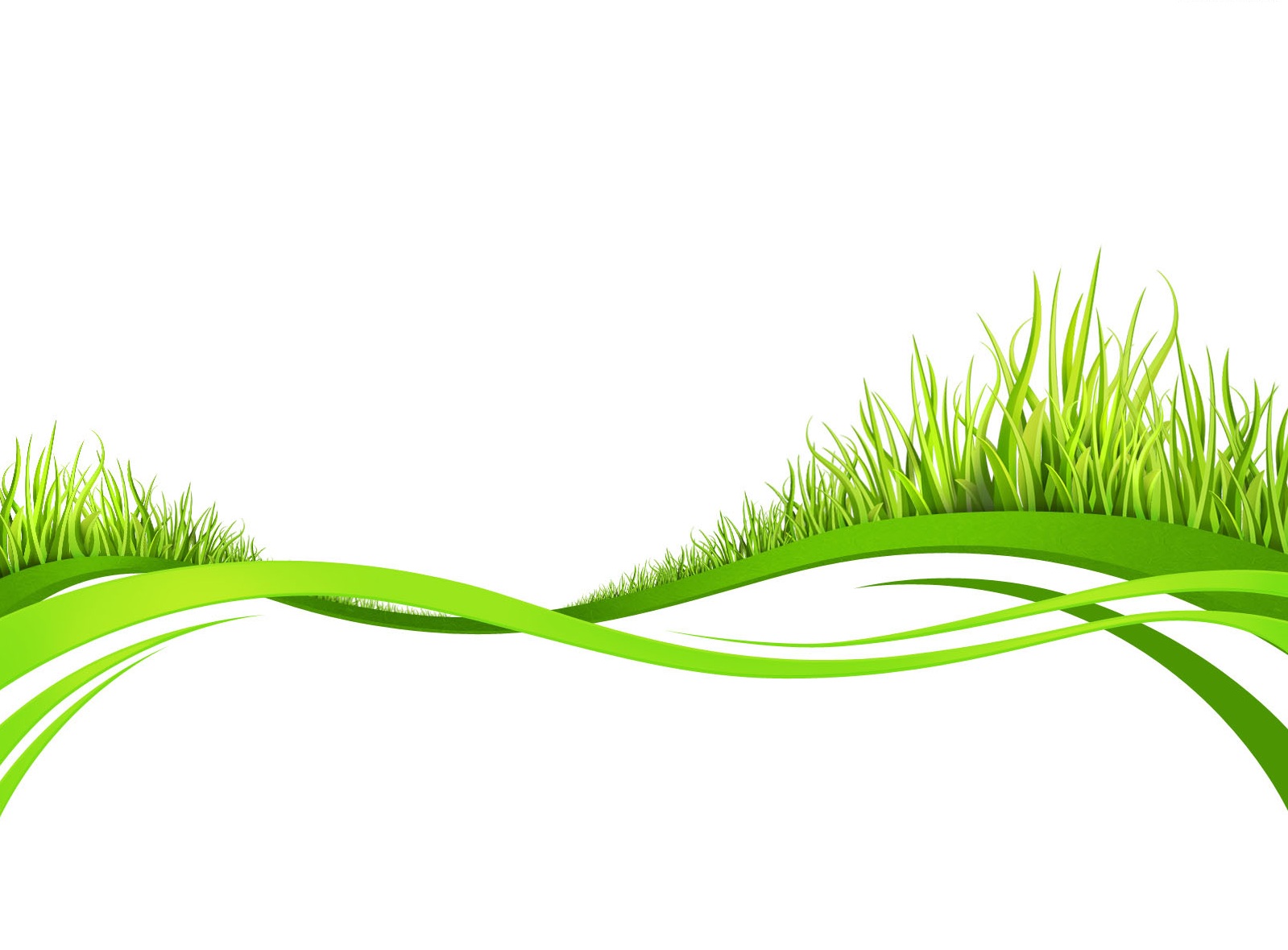 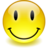 1 er contact
Vous me contactez soit par e-mail ou par téléphone, afin de m'exposer votre demande.

Je vous expédie un devis gratuit et personnalisé sous moins de 48 heures valable 1 mois. 

Après acceptation du devis, dûment rempli, nous convenons ensemble des conditions d’exécution de la mission. Un acompte de 30% vous sera demandé pour une prestation de plus de 30 euros.

Je réalise la mission en suivant vos consignes, et en vous tenant informé du déroulement si vous le désirez.
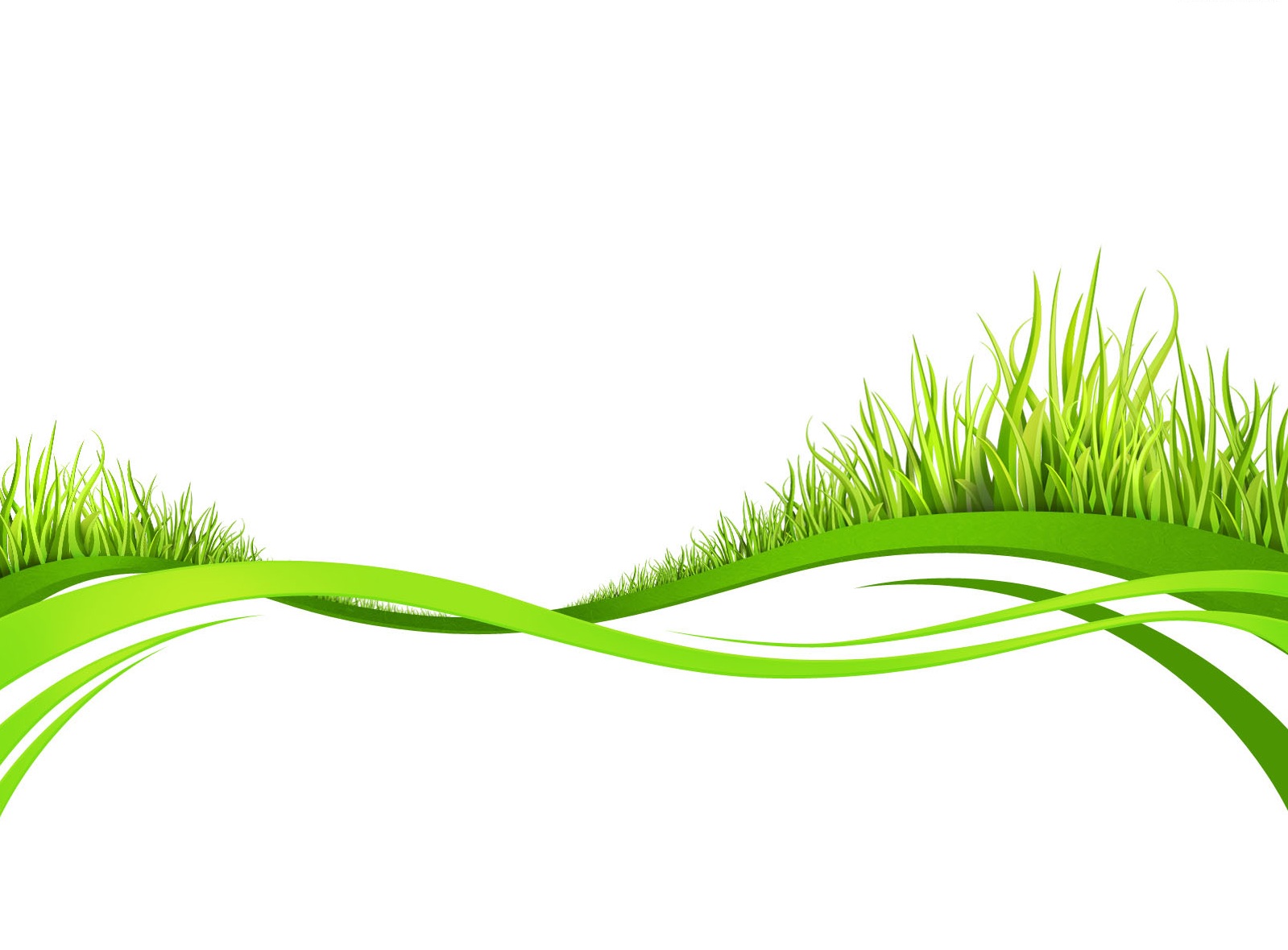 1 er contact
Le travail achevé, et selon nos données définies au préalable, je vous le fais parvenir. Je peux apporter d'éventuelles corrections formulées dans les 48 heures, au delà de ce délai, les travaux sont considérés approuvé.

 Pour le règlement, le paiement ou le solde peut être réglé par chèque bancaire ou par virement dès réception de la prestation. Pour les prestations régulières à la fin du mois.
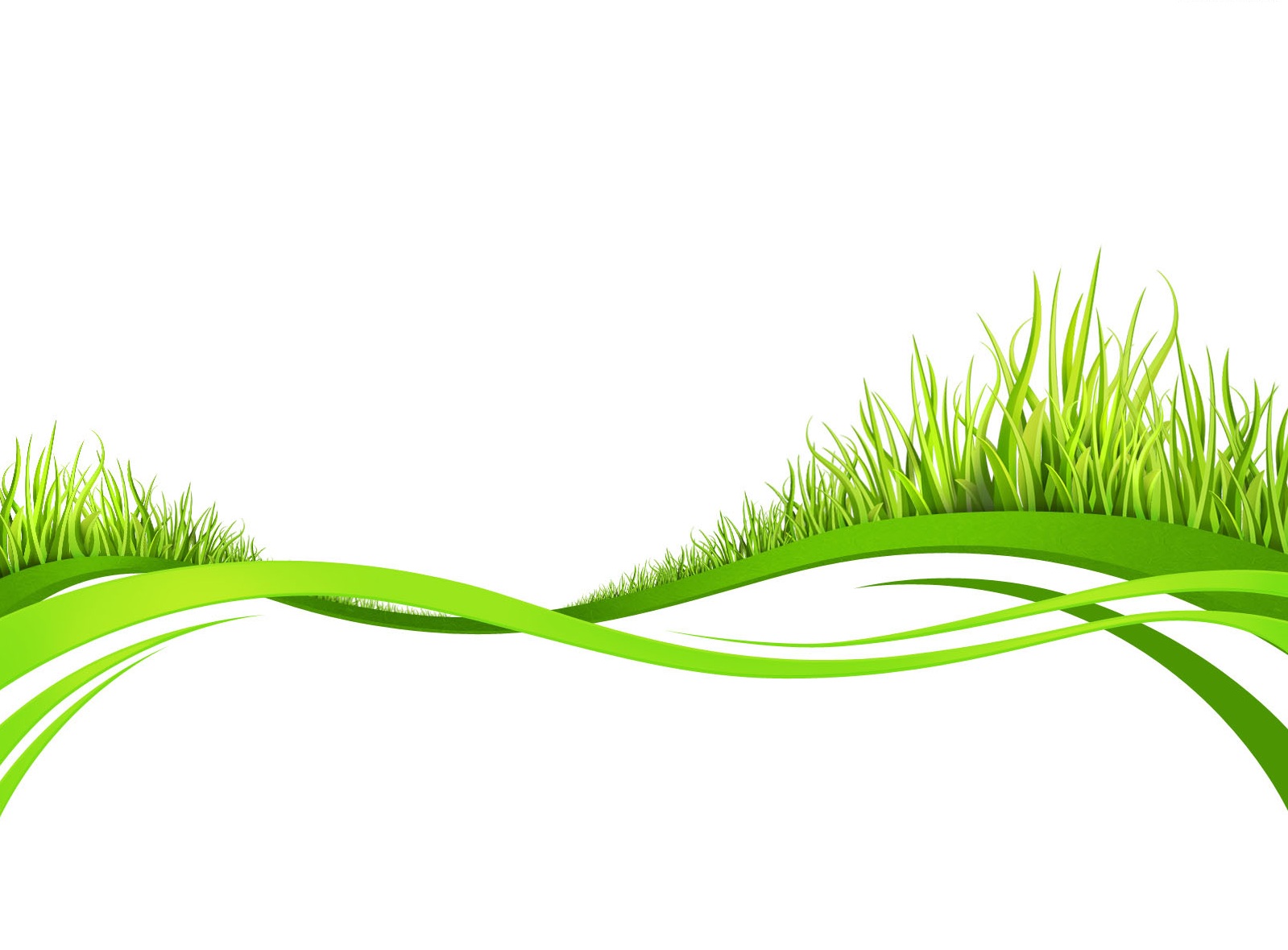 wwwmissionsecretariat64.fr